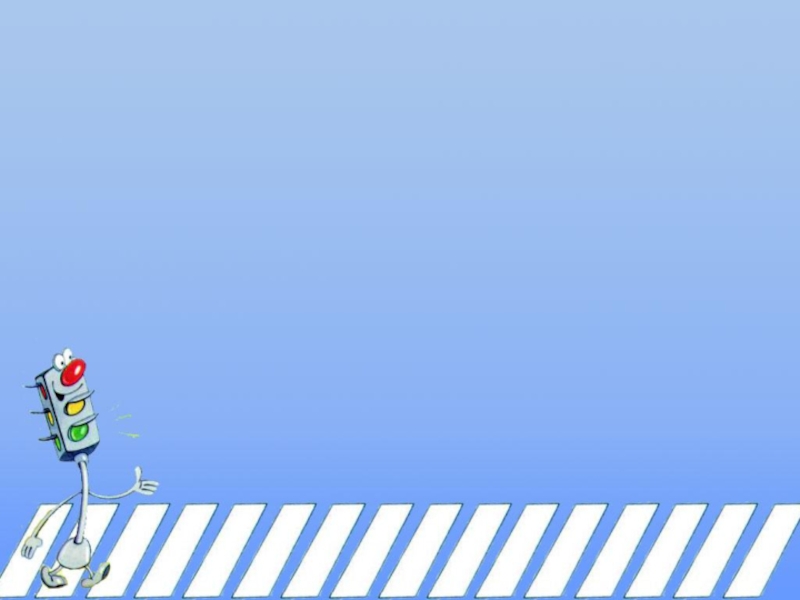 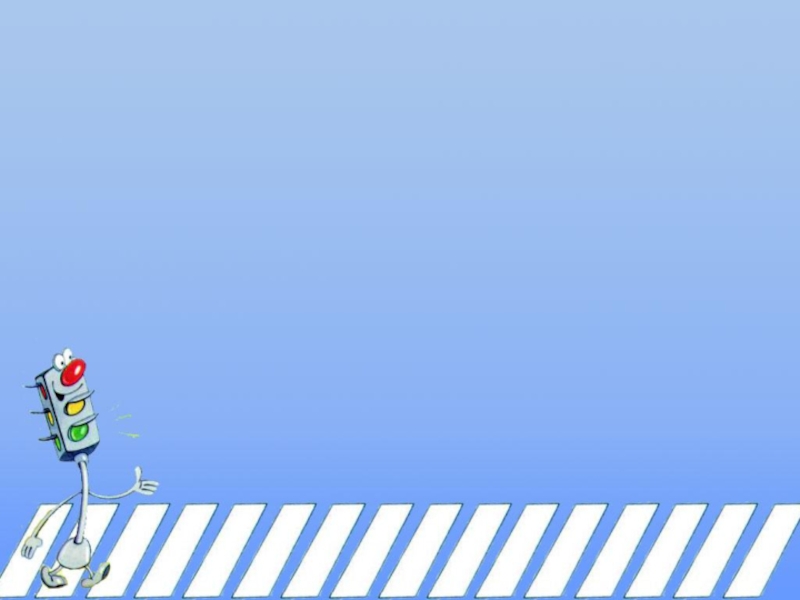 РАССТАВЬ  ДОРОЖНЫЕ ЗНАКИ
расставь дорожные знаки
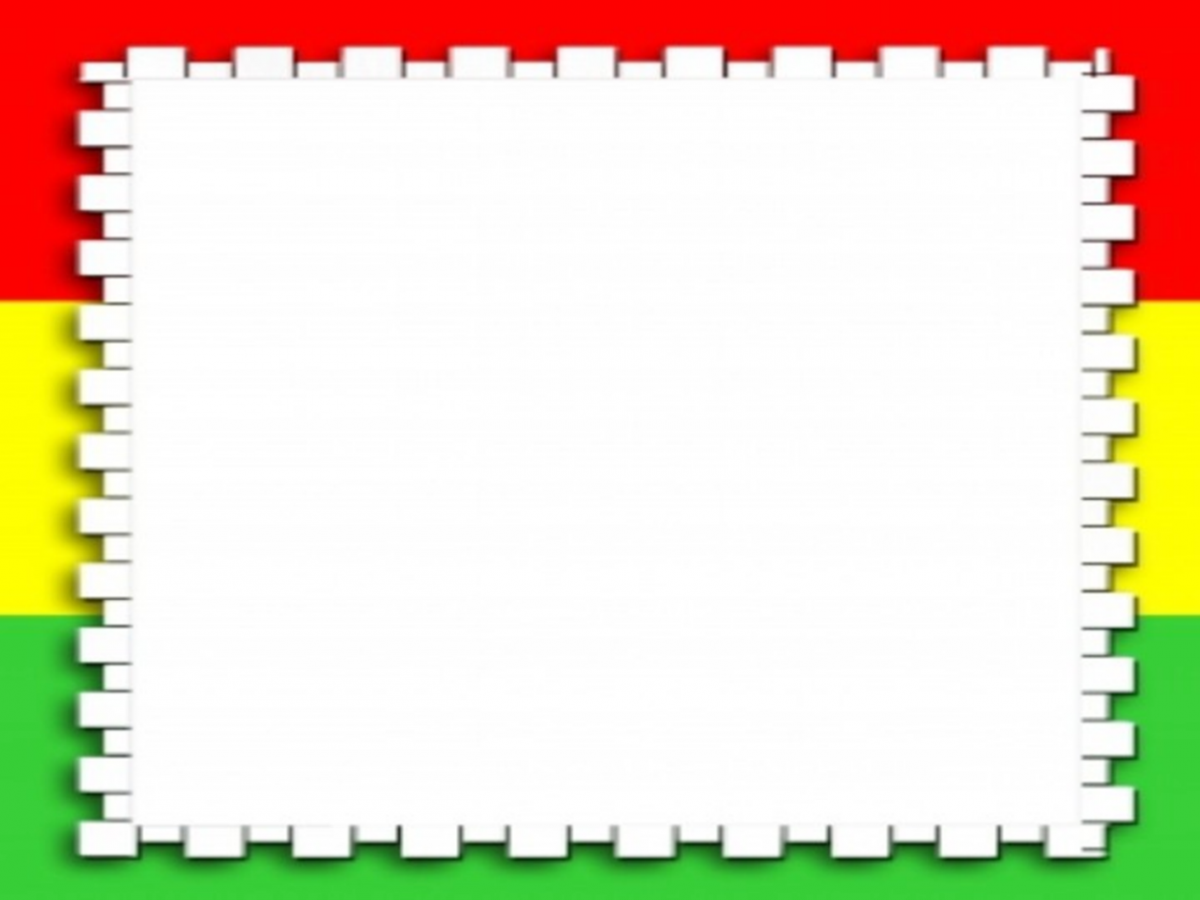 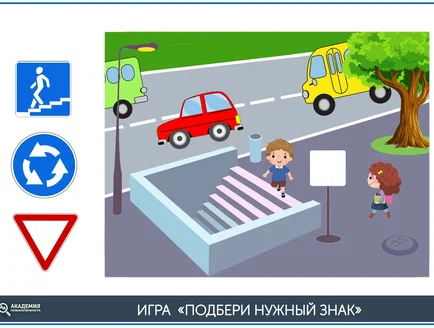 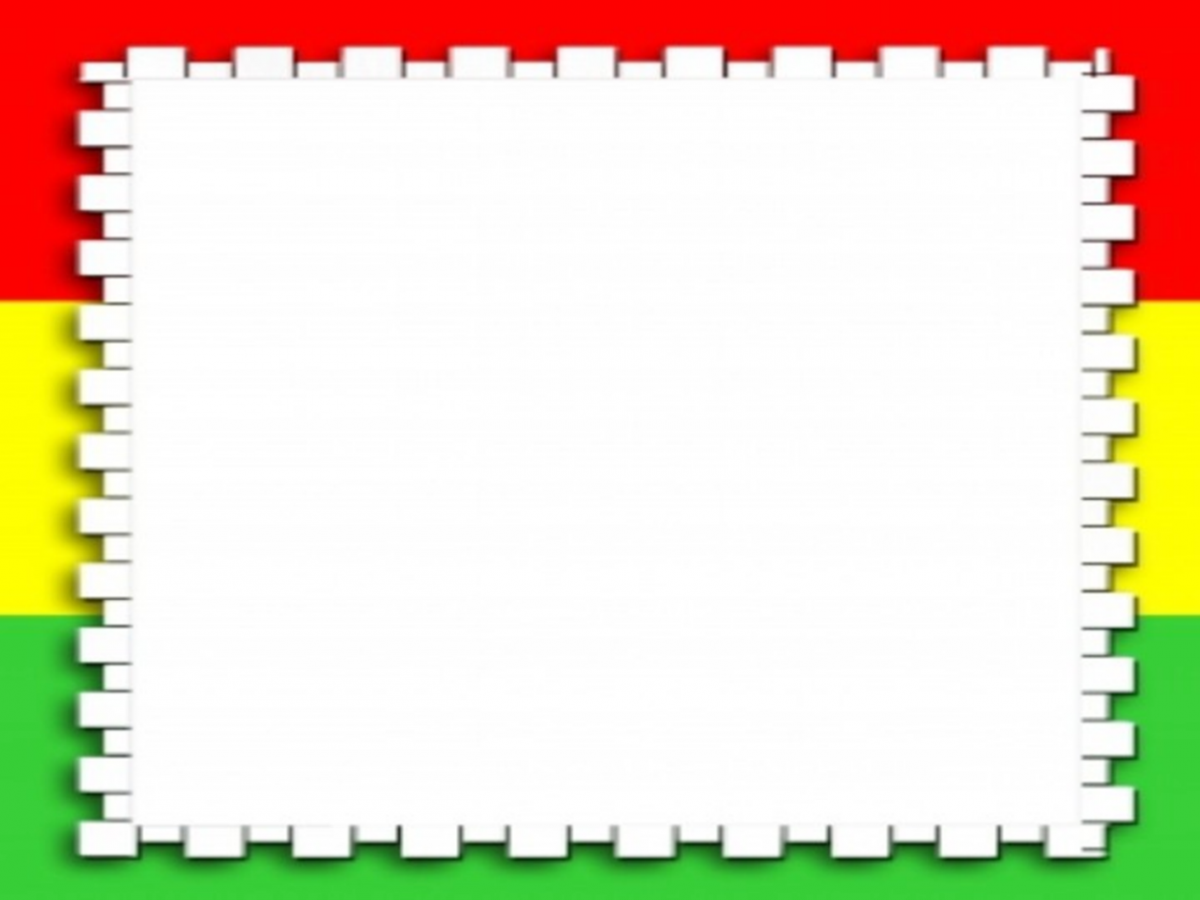 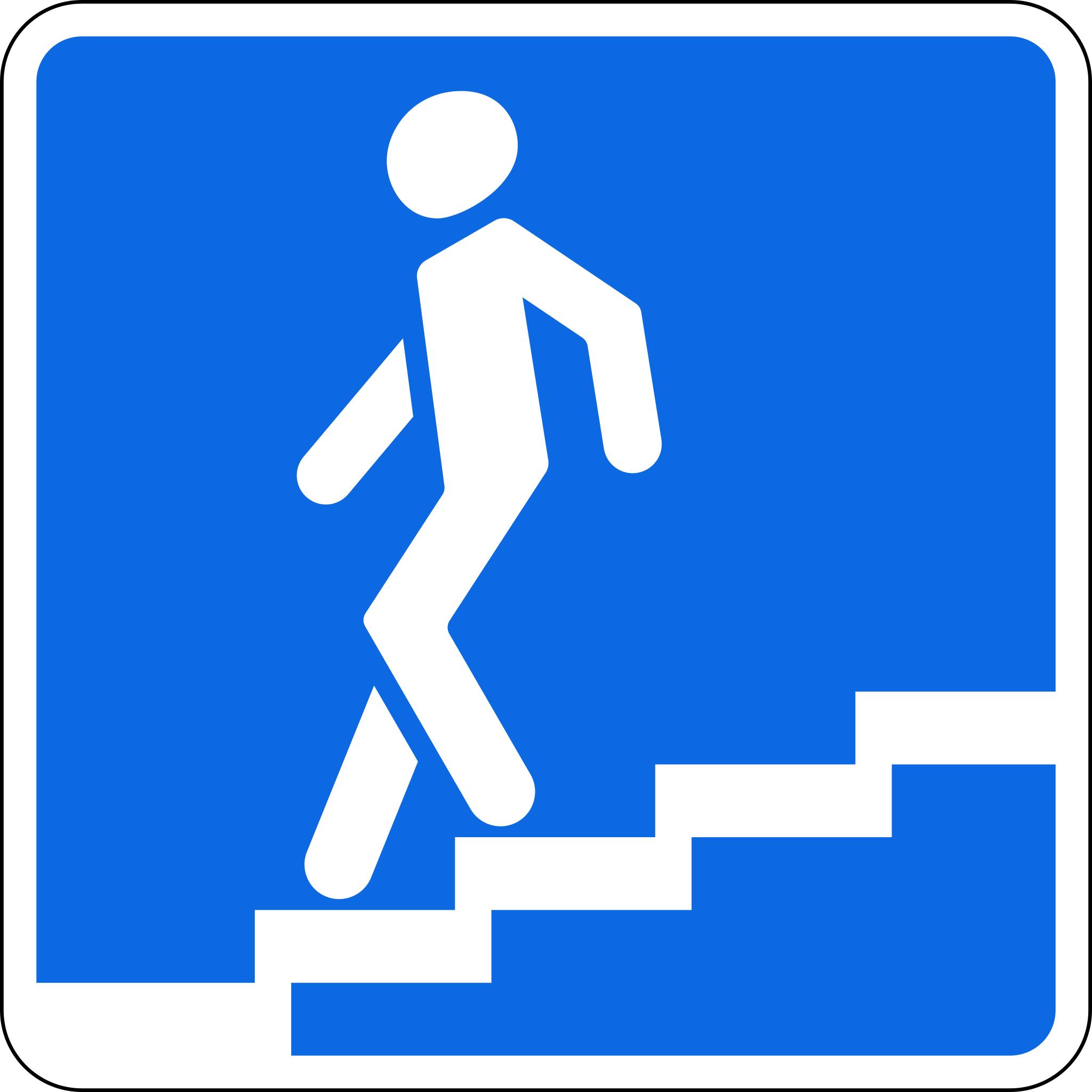 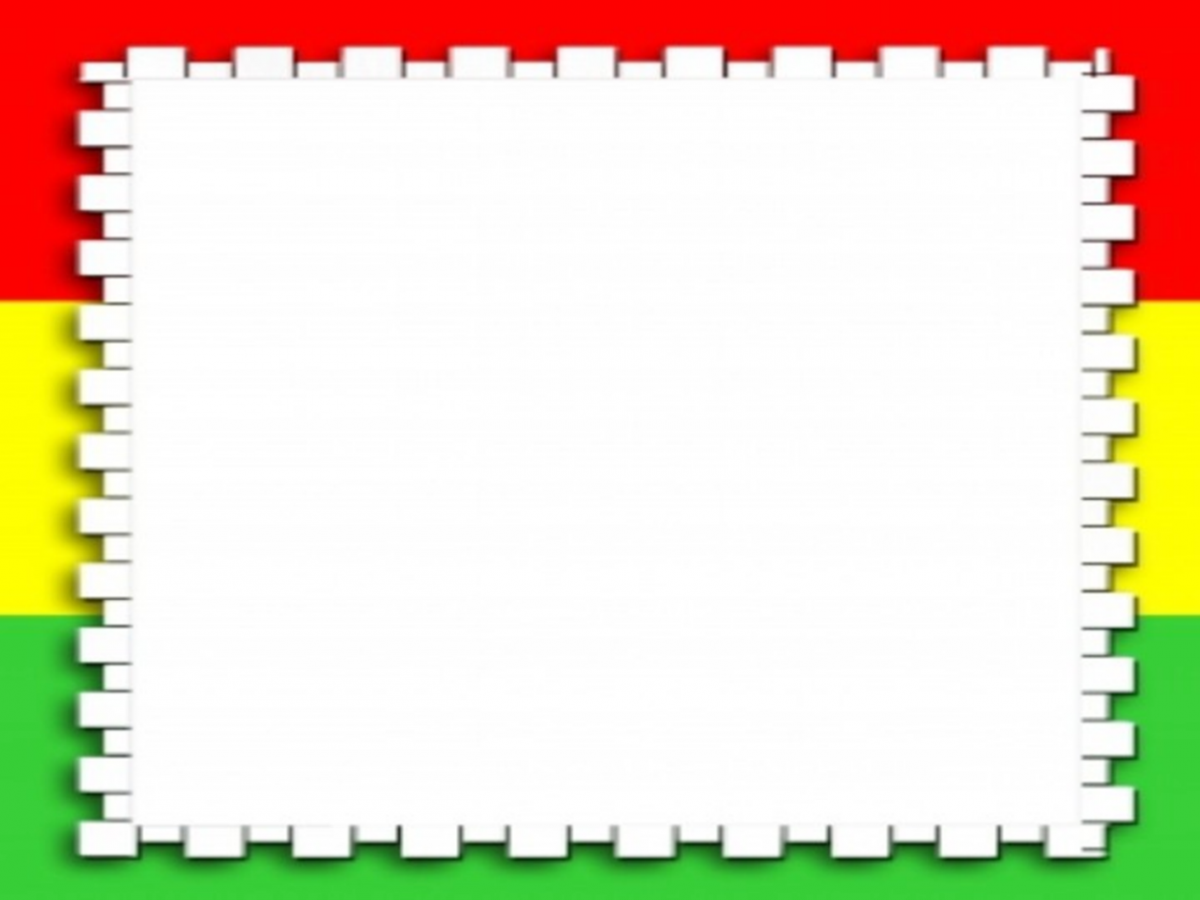 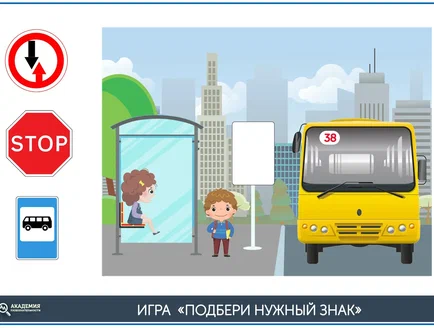 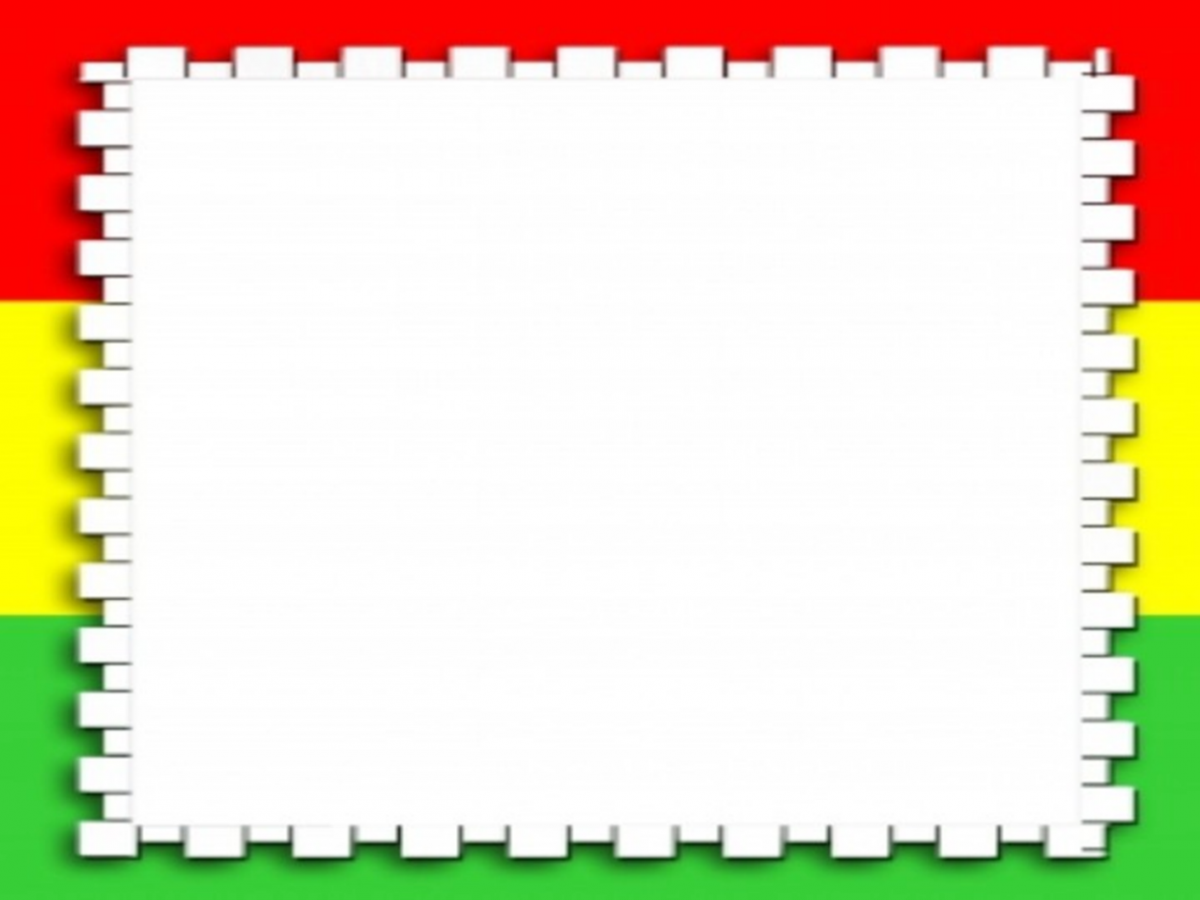 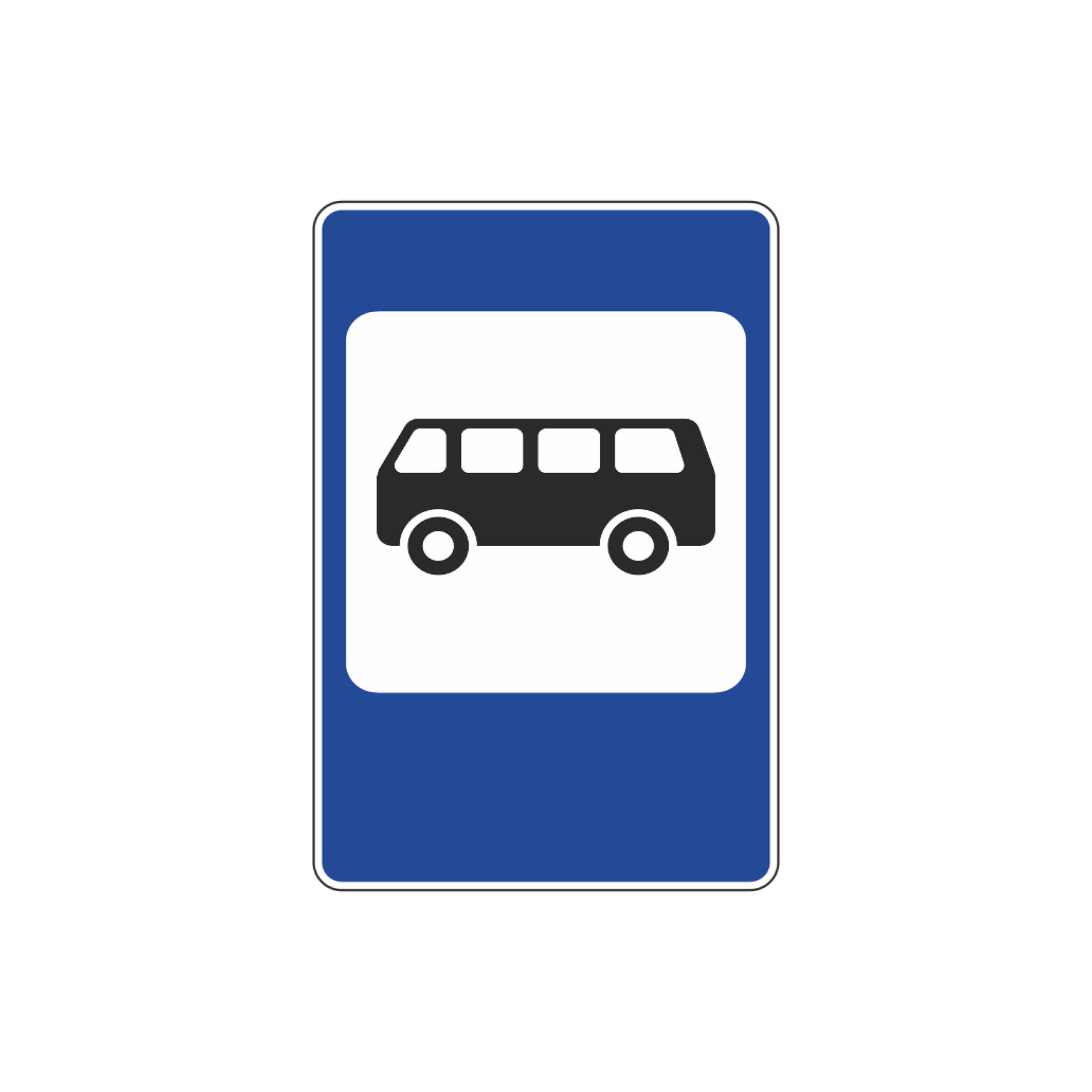 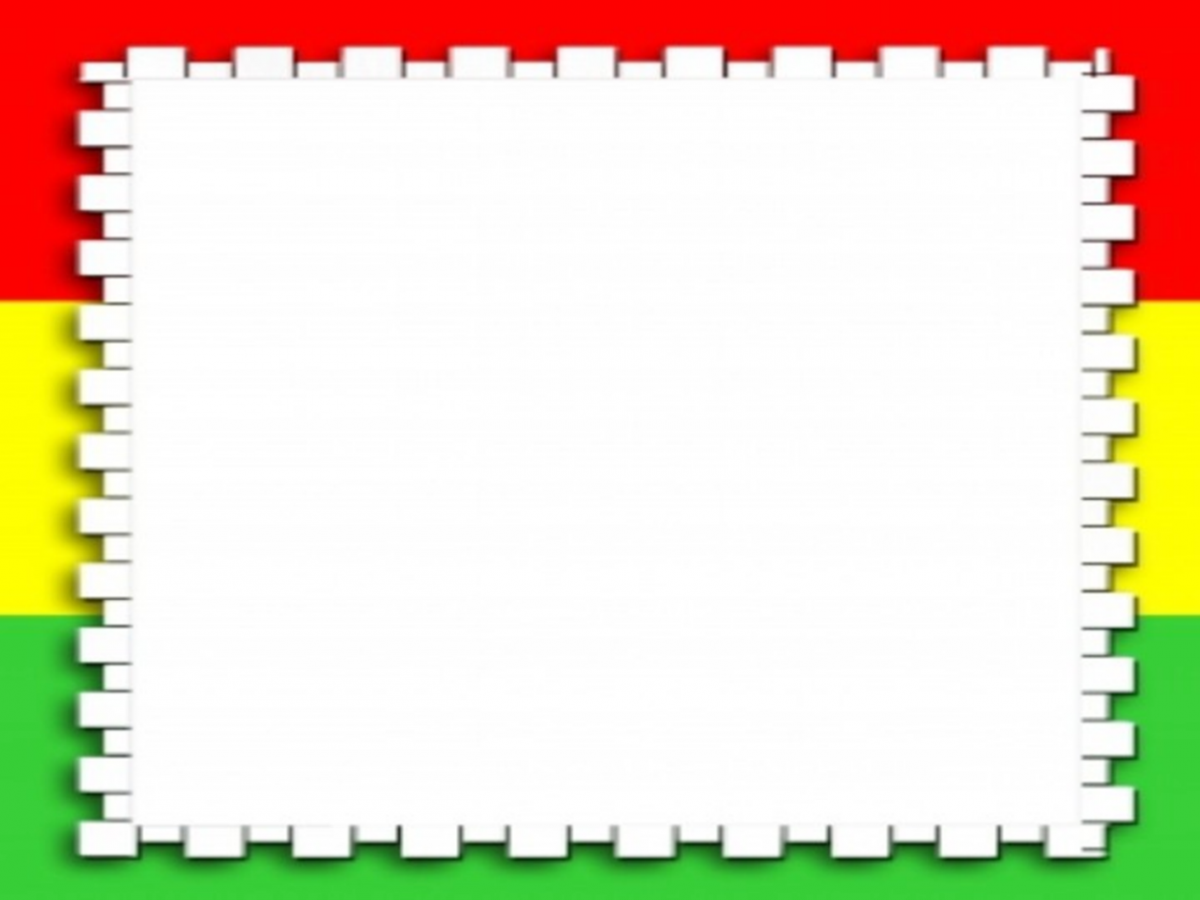 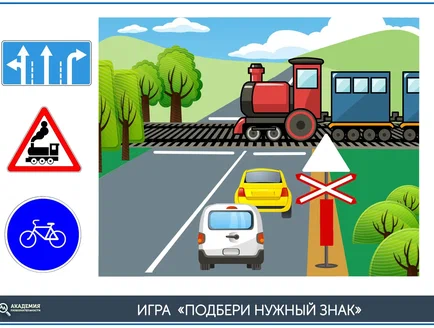 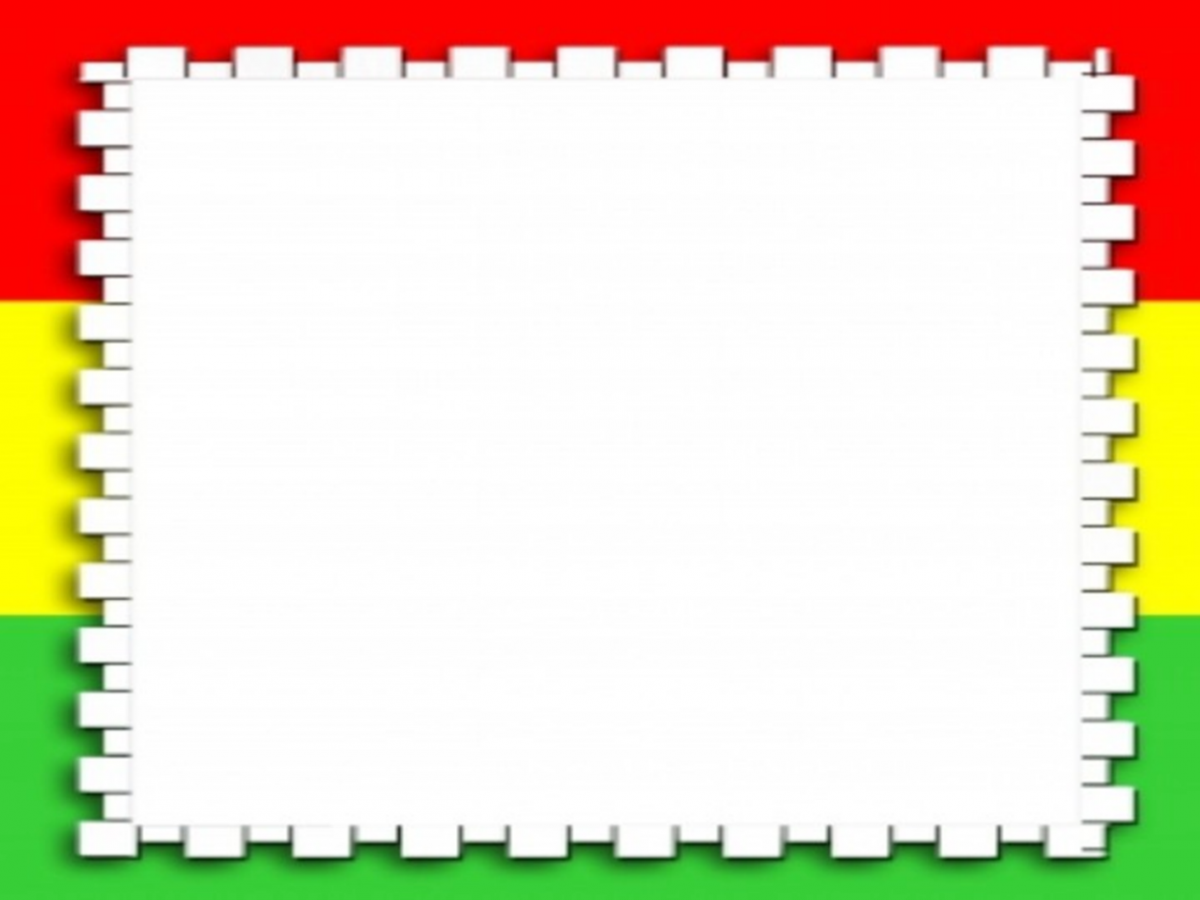 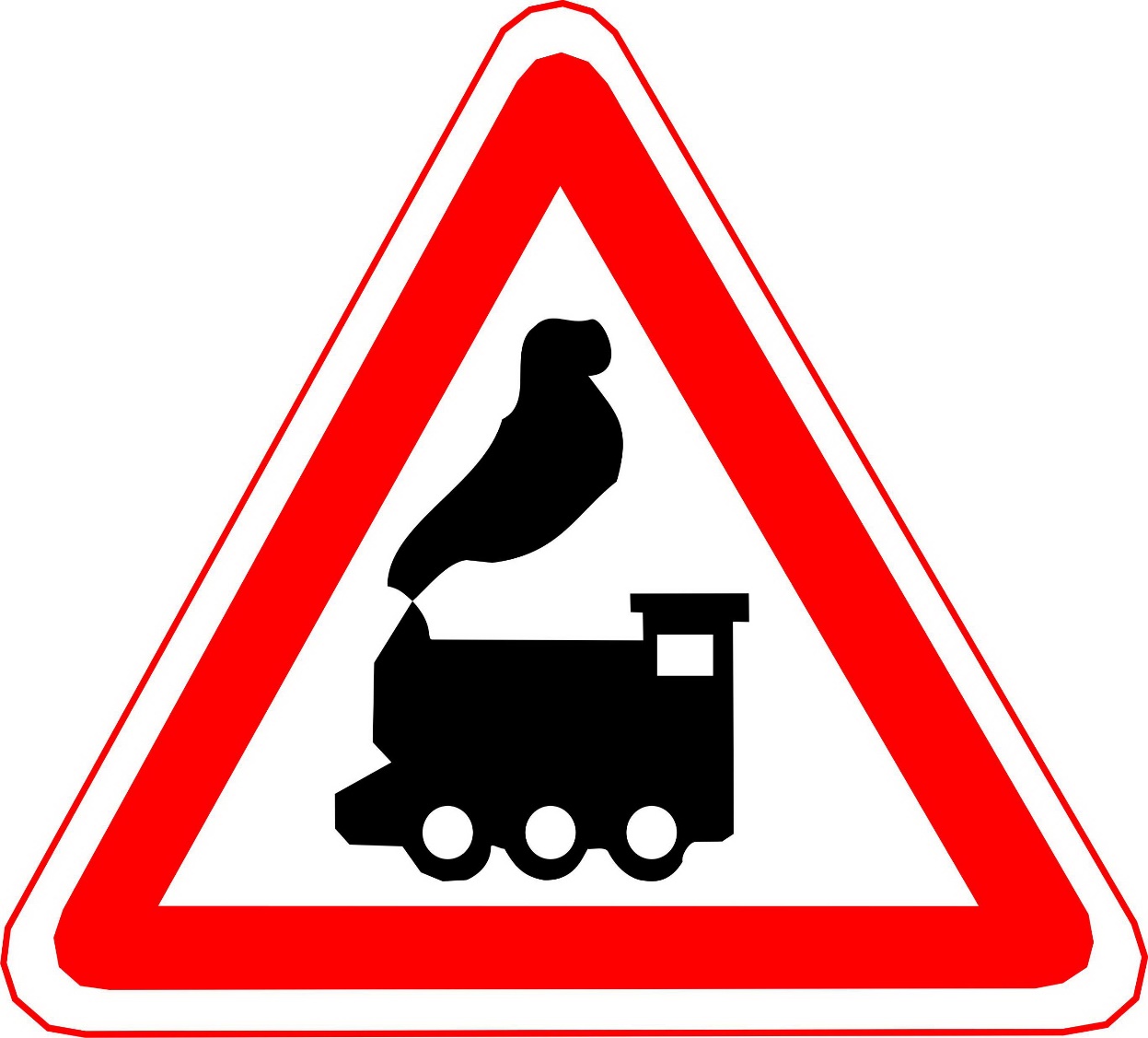 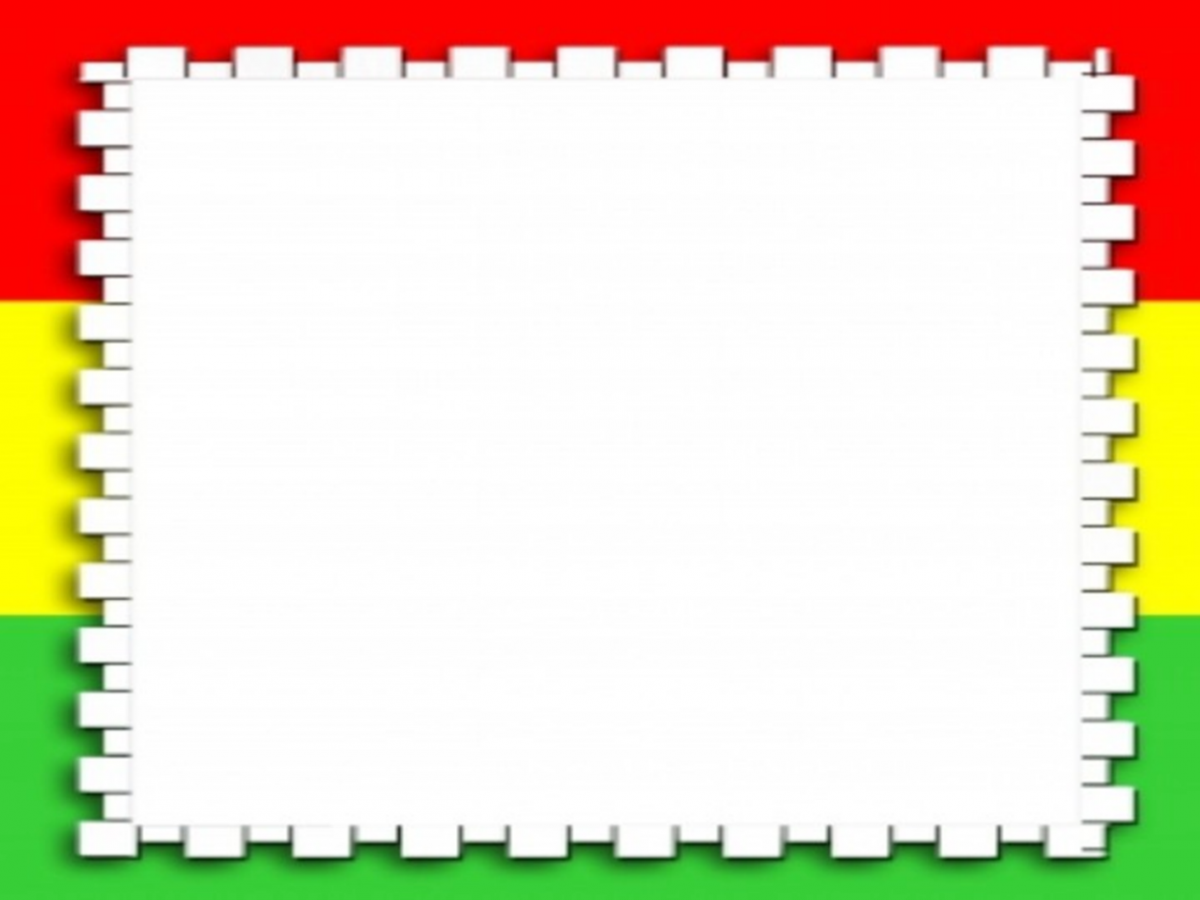 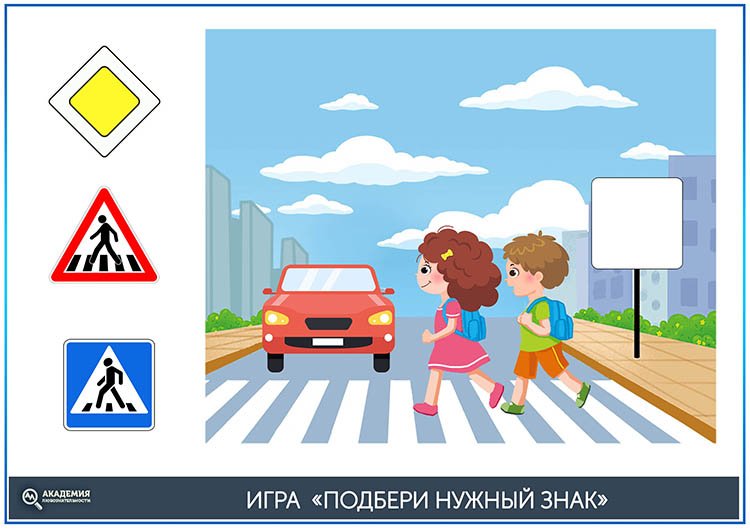 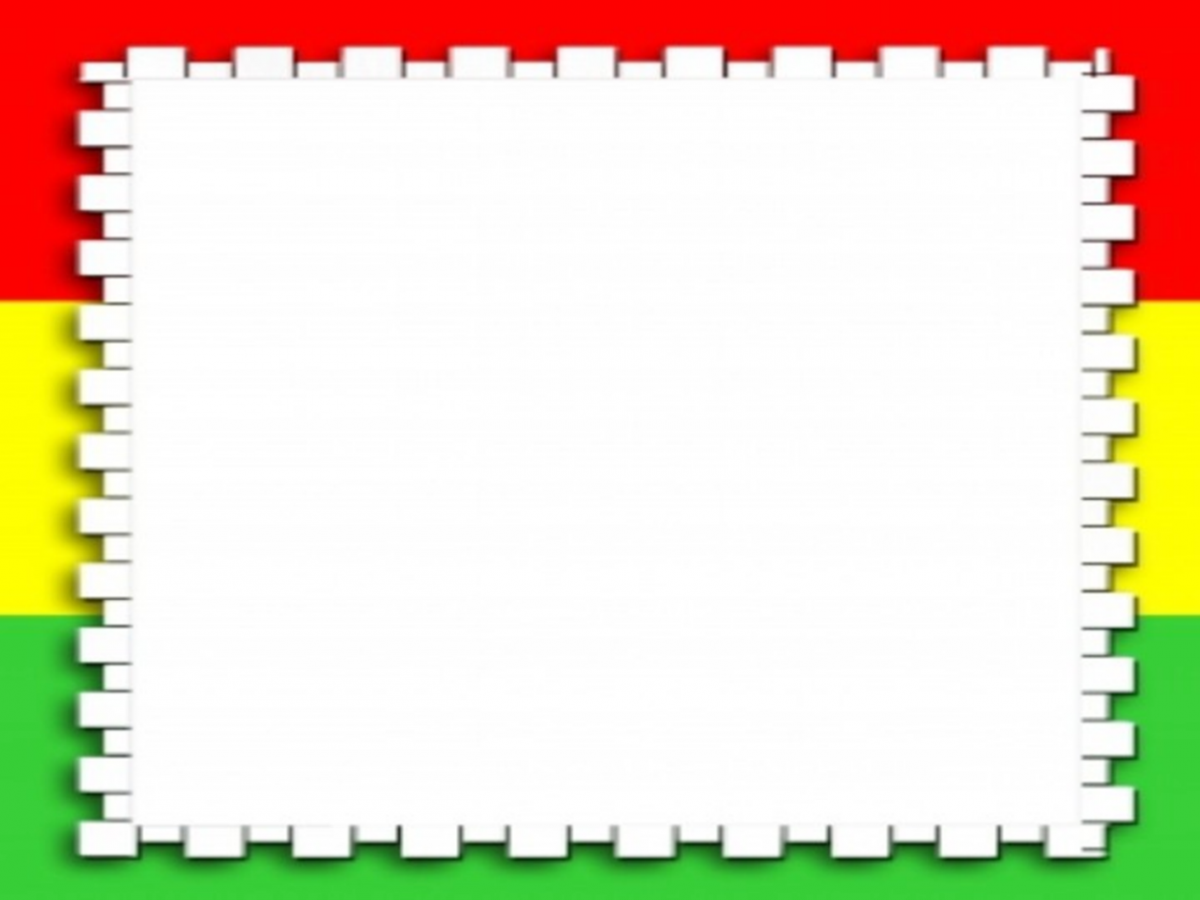 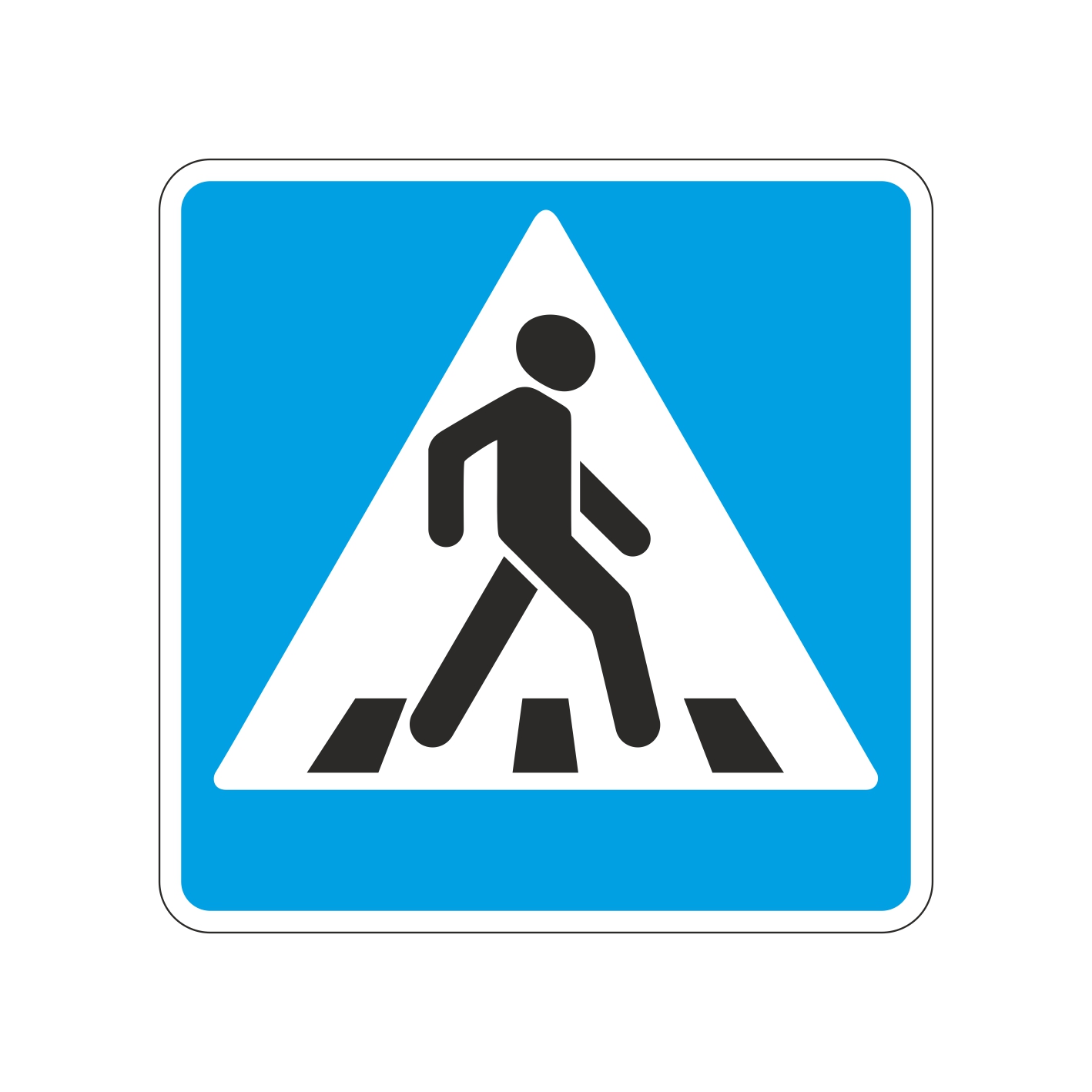 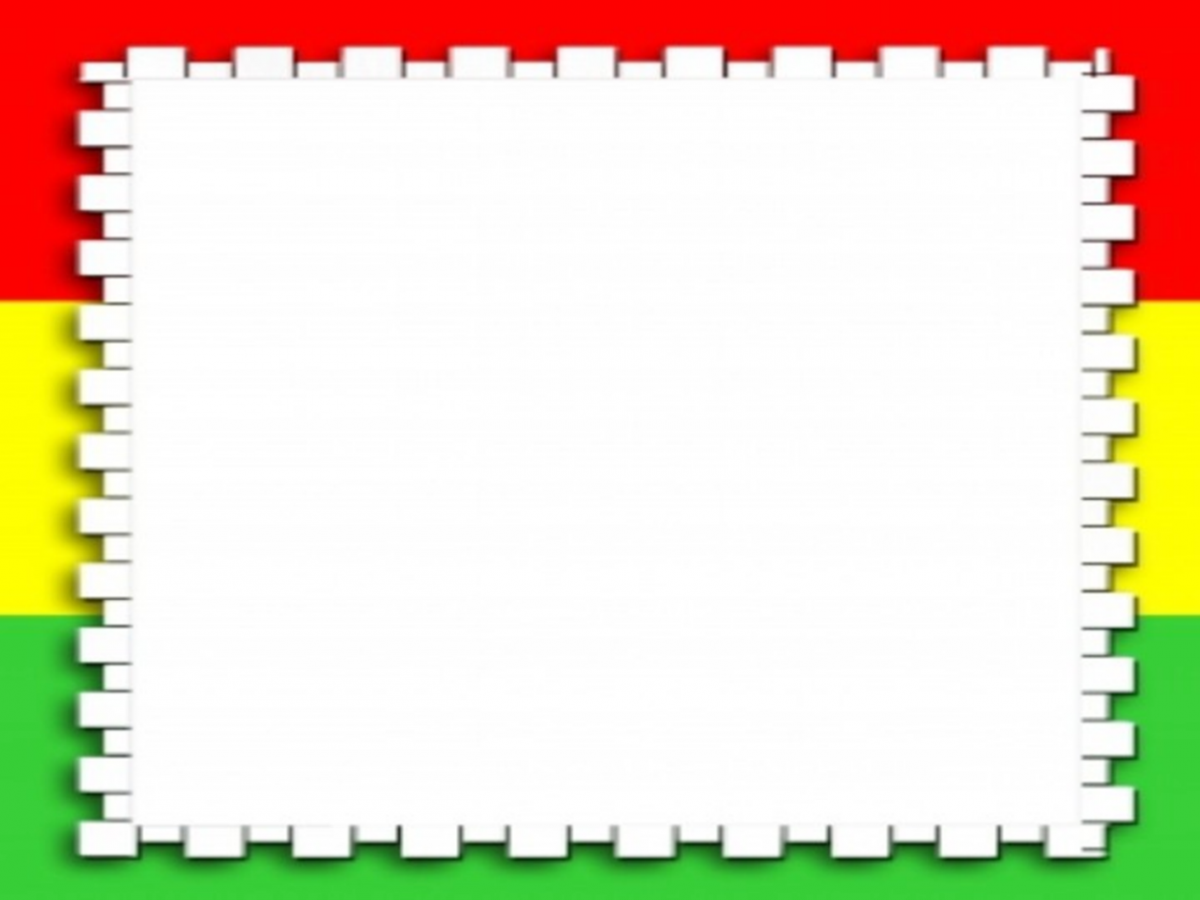 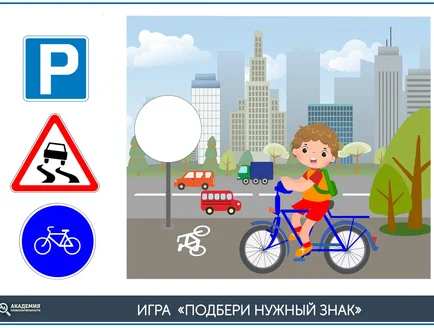 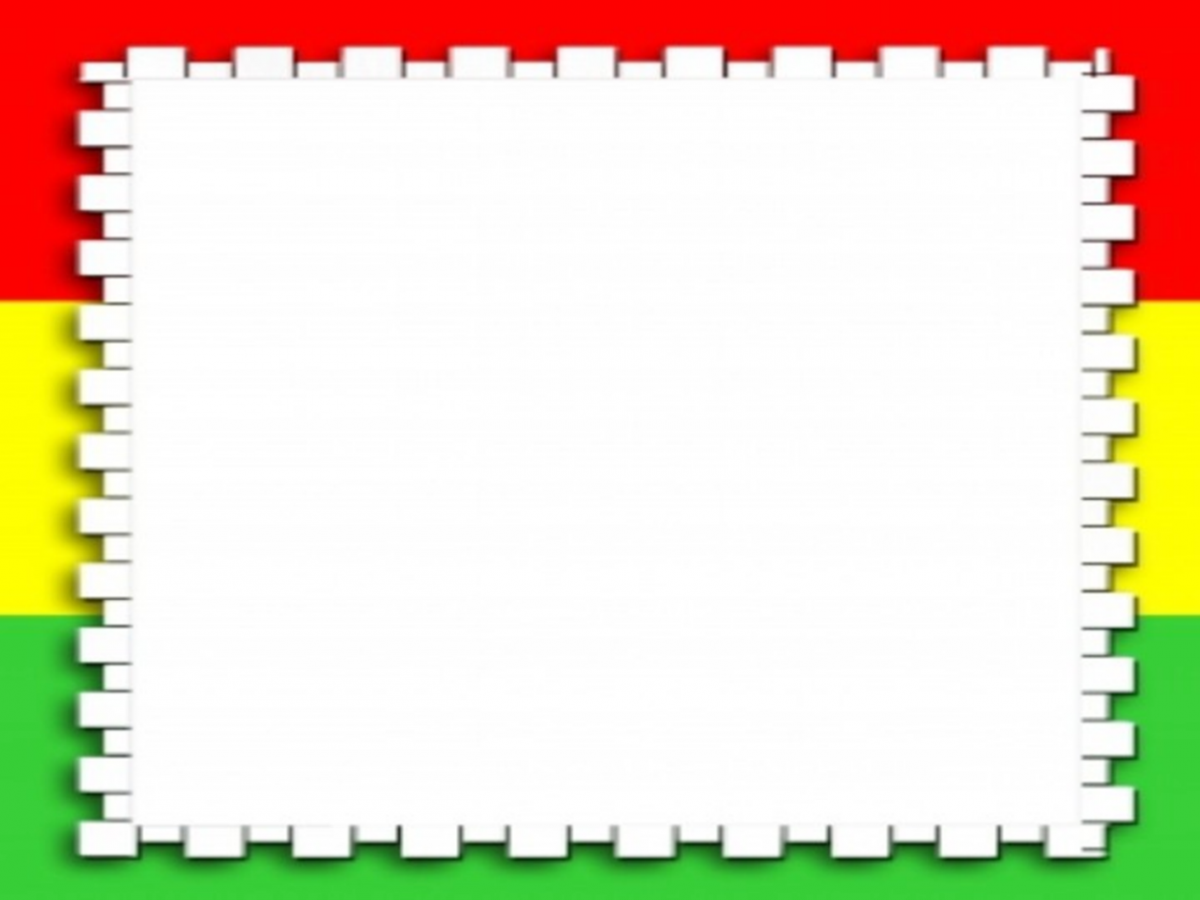 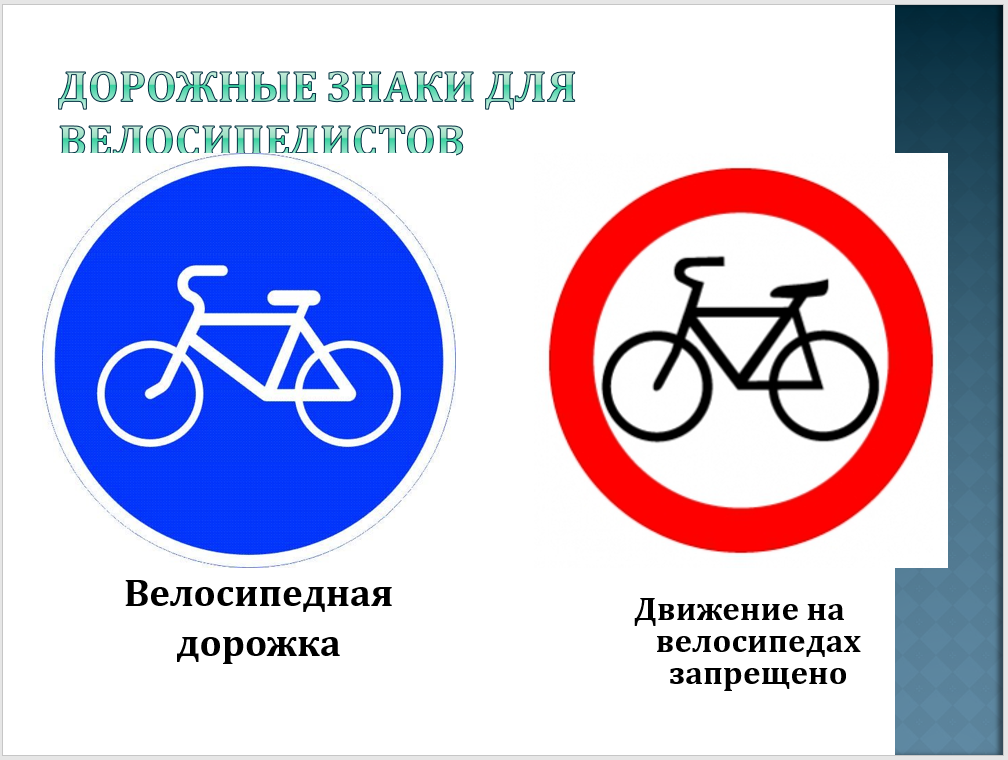 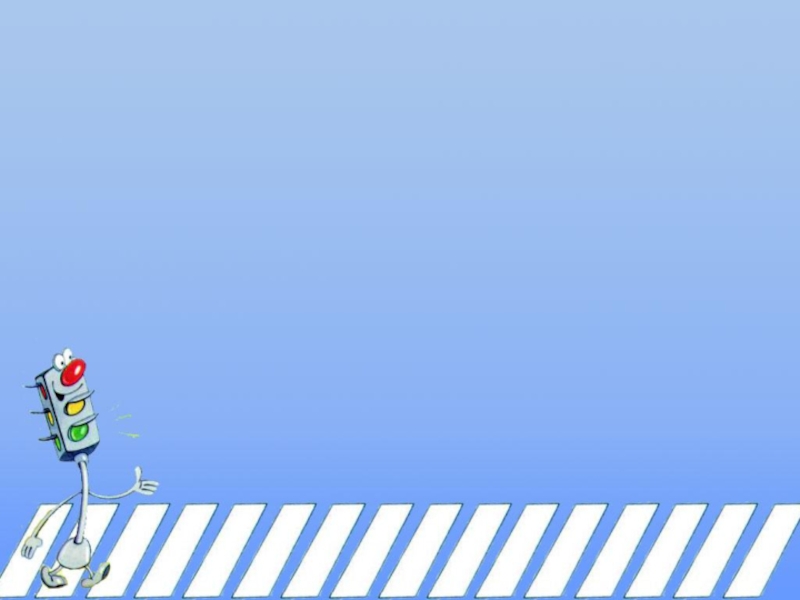 спасибо!